ТОМСКАЯ  АКАДЕМИЯ  АКТИВНОГО  ДОЛГОЛЕТИЯ
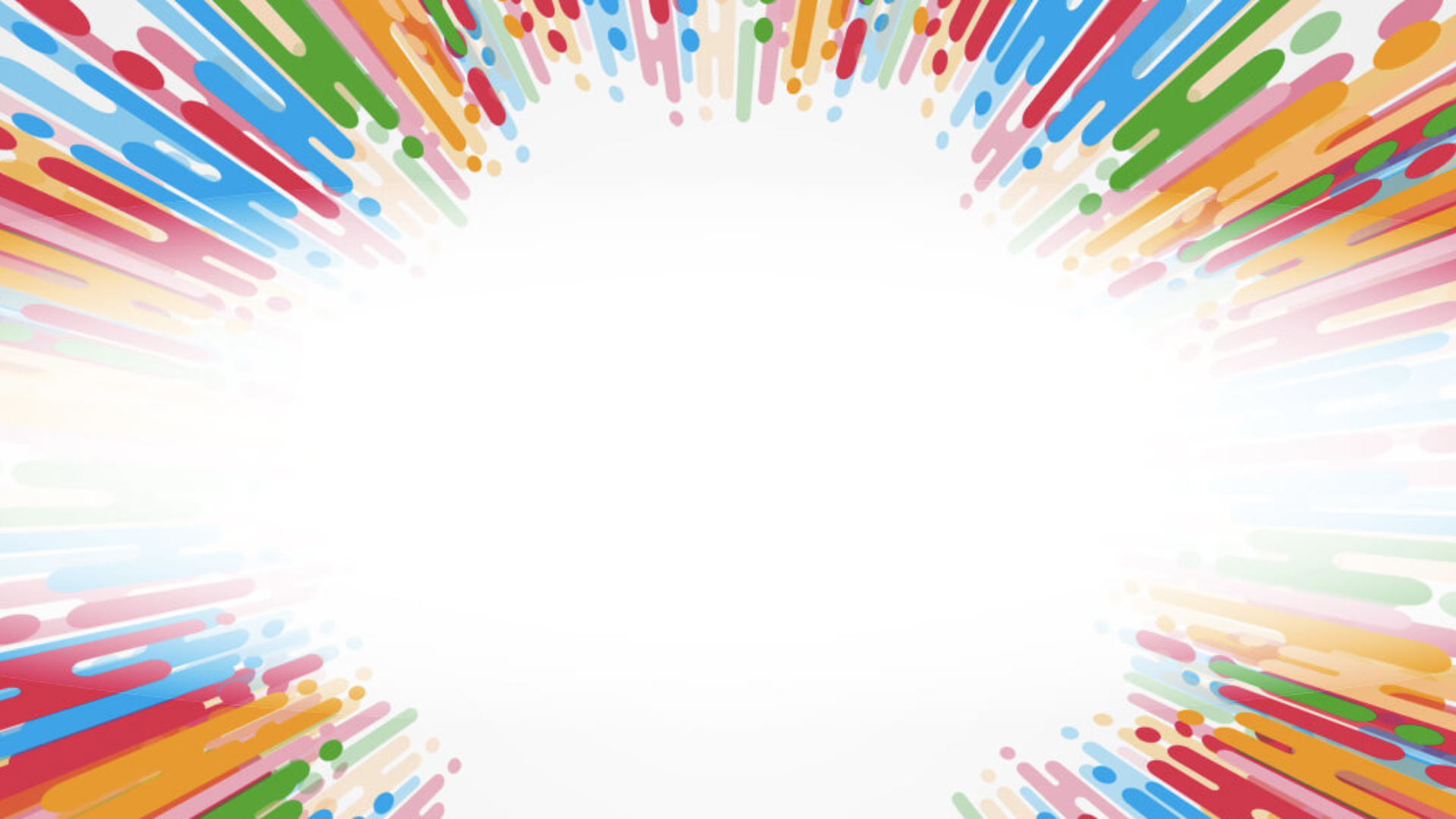 для  граждан
55+
ФОТОКОНКУРС
т в о р ч е с к и х    р а б о т
«Возраста у вдохновения нет!»
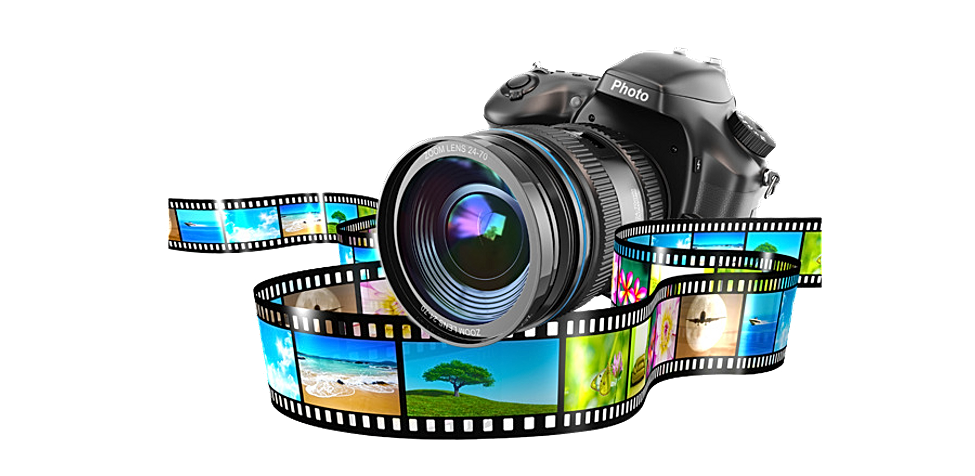 НОМИНАЦИИ:

 Мое активное долголетие   
 Моя семья – мое богатство
 Во саду ли в огороде
с 1 августа по 10 сентября
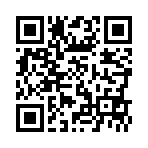 Положение о конкурсе доступно по ссылке:
http://www.lib.tomsk.ru/page/21607/